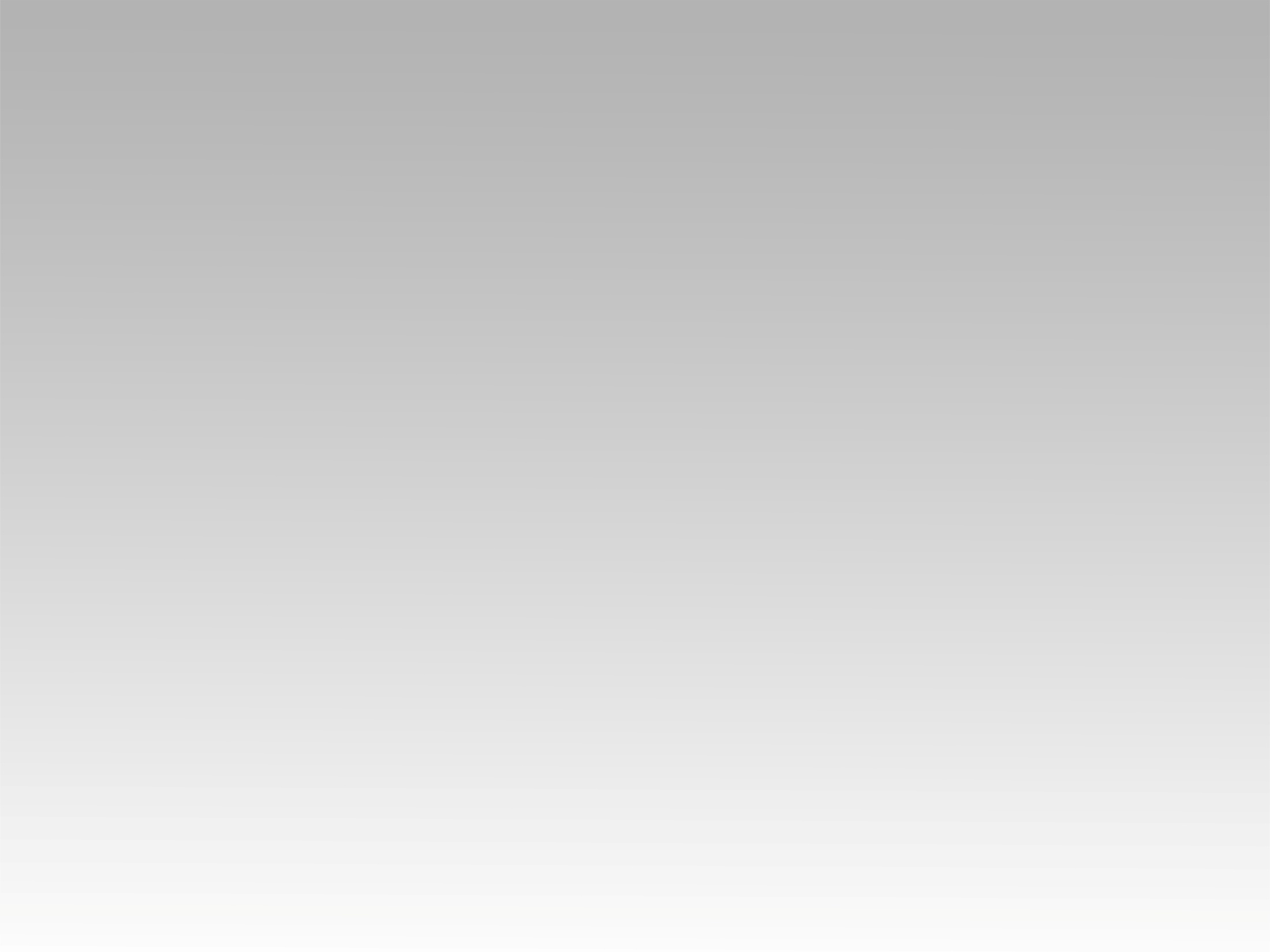 تـرنيــمة
آدم..أين انت؟
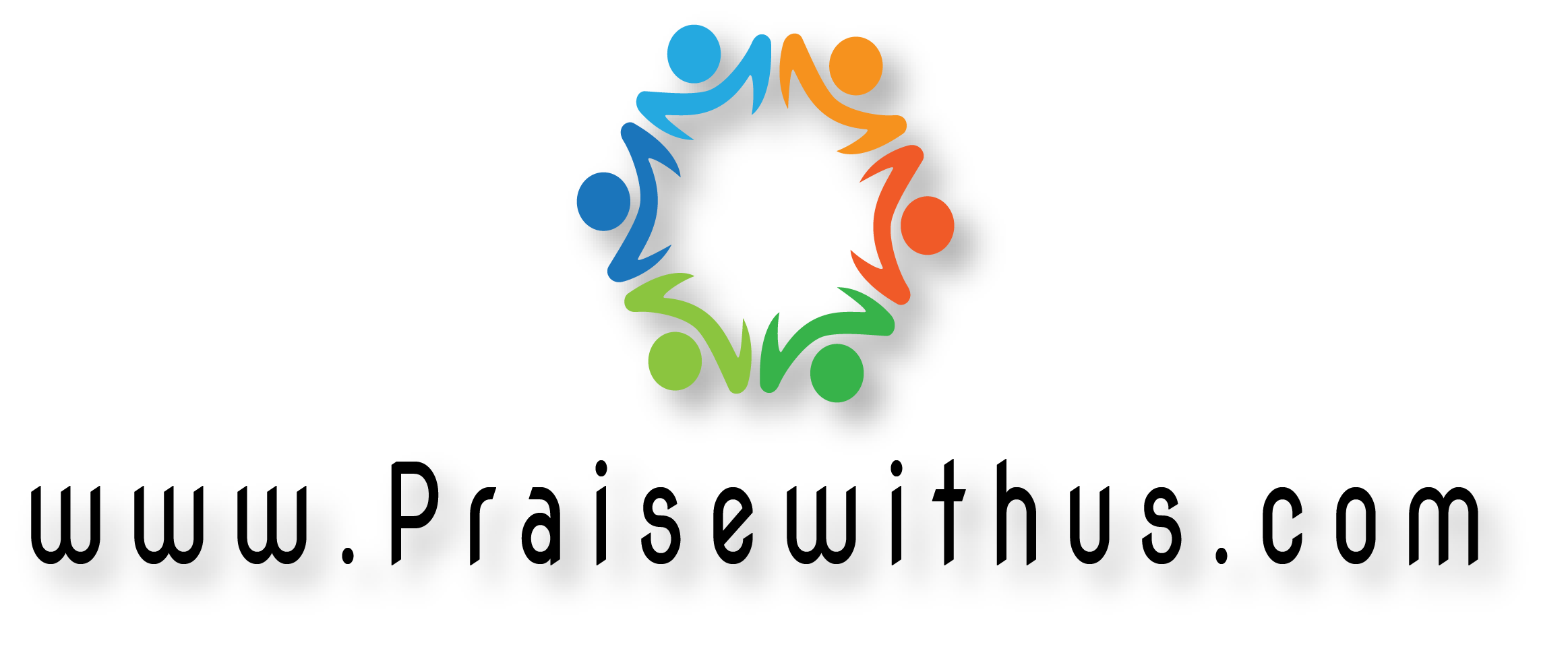 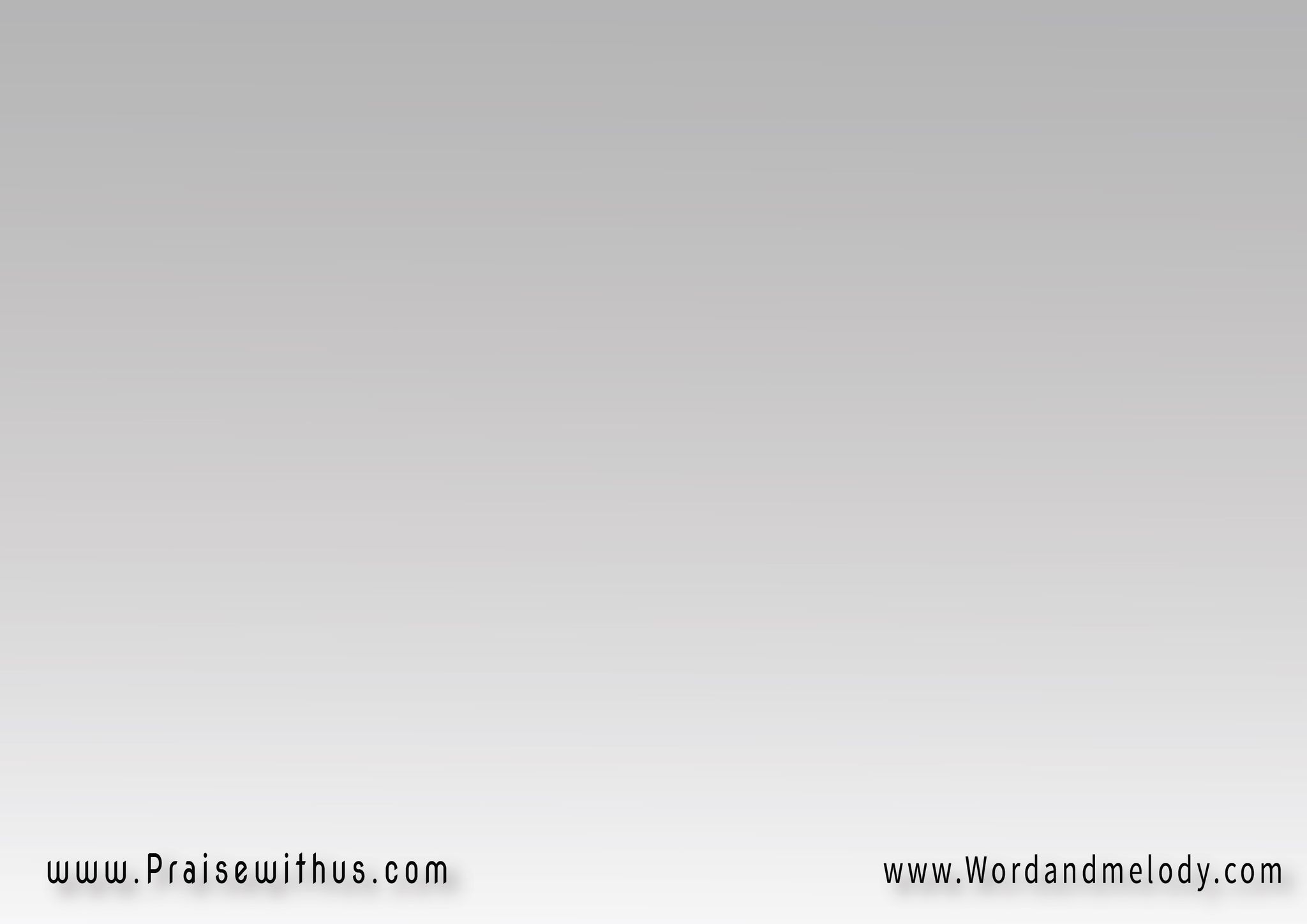 + آدم..أين انت؟
شايف نفسك عريان
وانا شايفك لسه إبن
خايف ومافيش أمان
وناسي إن لك حضن
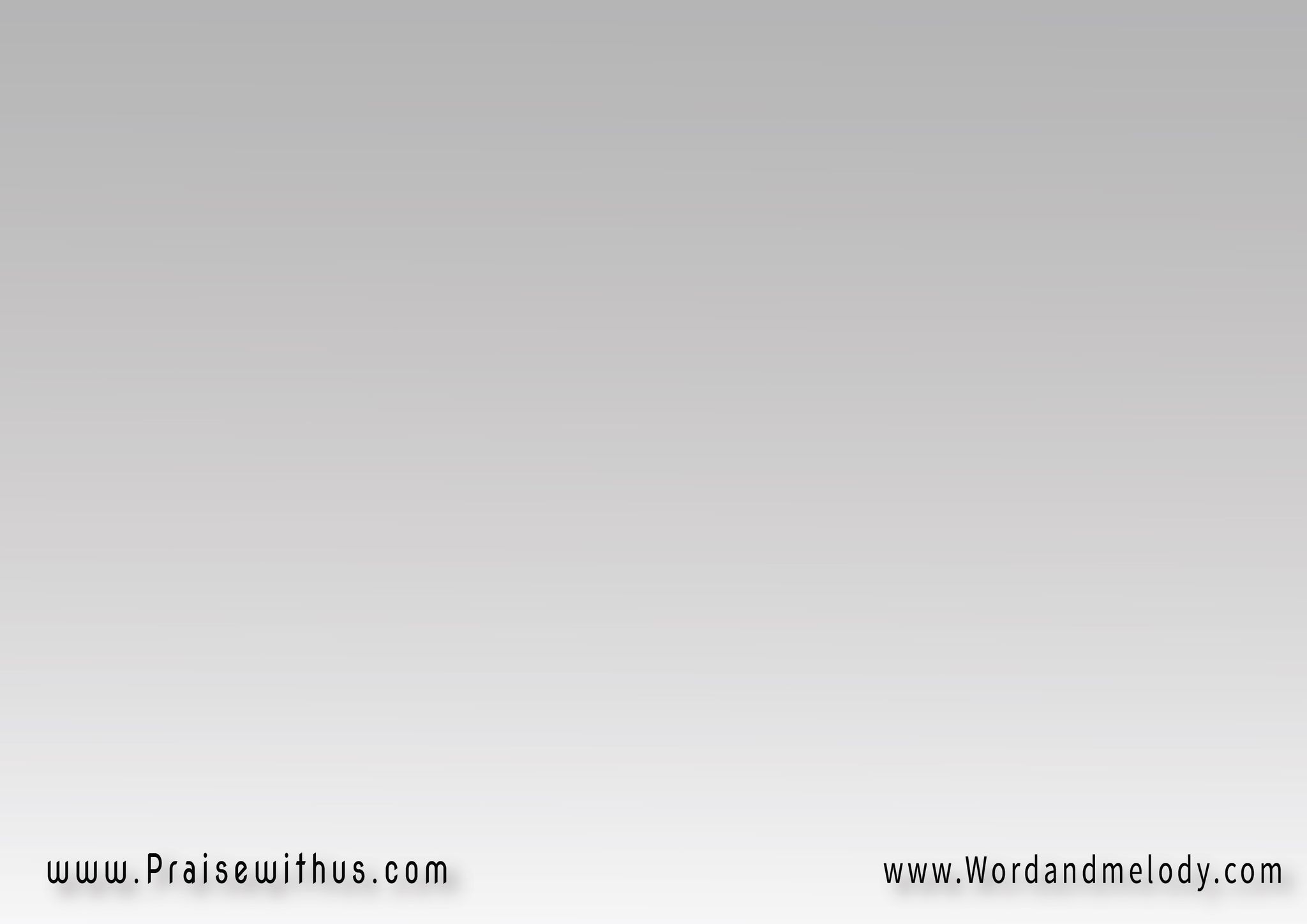 1-
شفت ف نفسك إله
يفصل في (الخير والشر)
تصنع وحدك حياة
فَ دفنت نفسك يا حُرّ
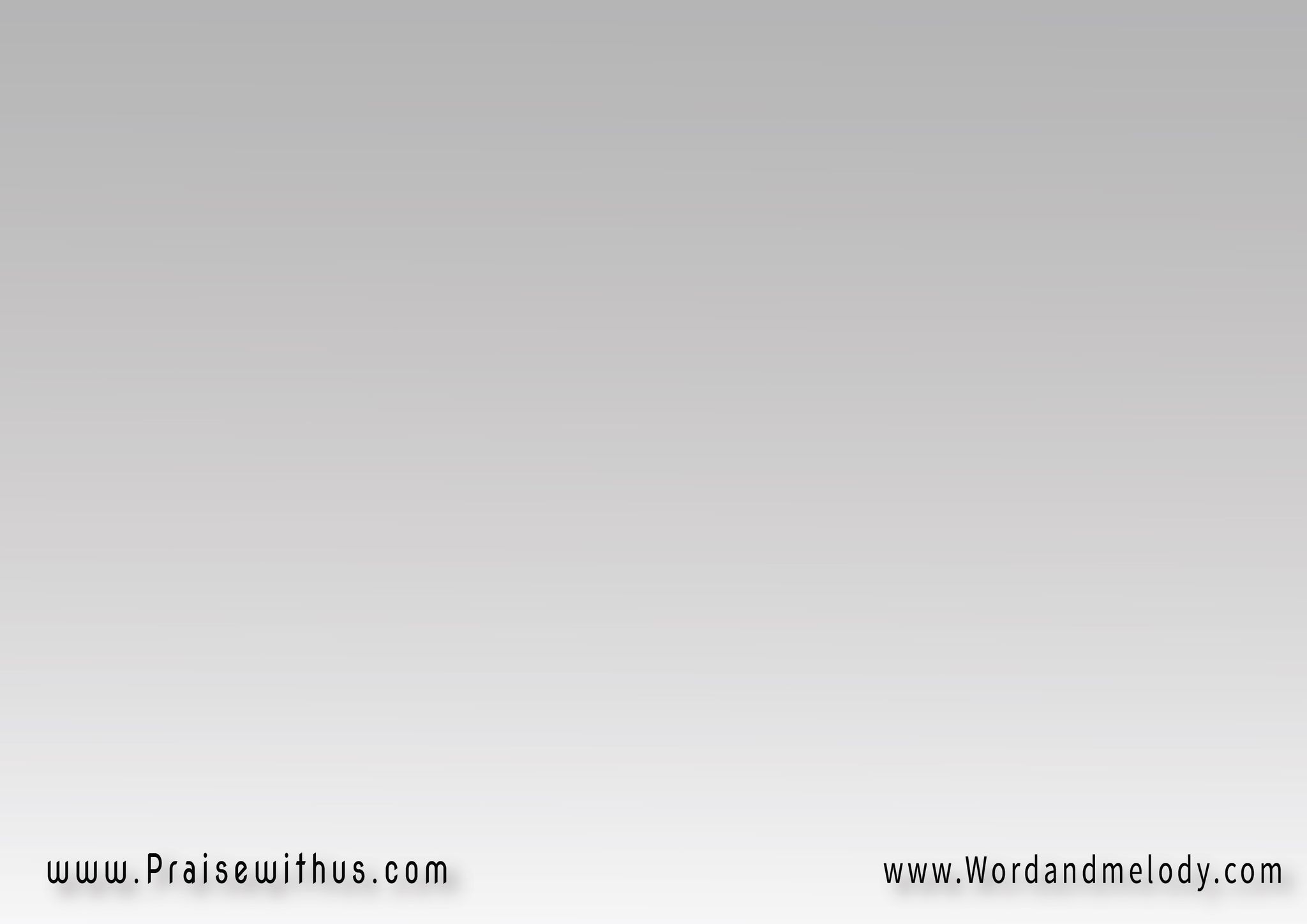 اخترت لك الحياة
وخَيّرتك تبقى حي
رحت اخترت اتجاه
ما اختارش فيه أي شيّ
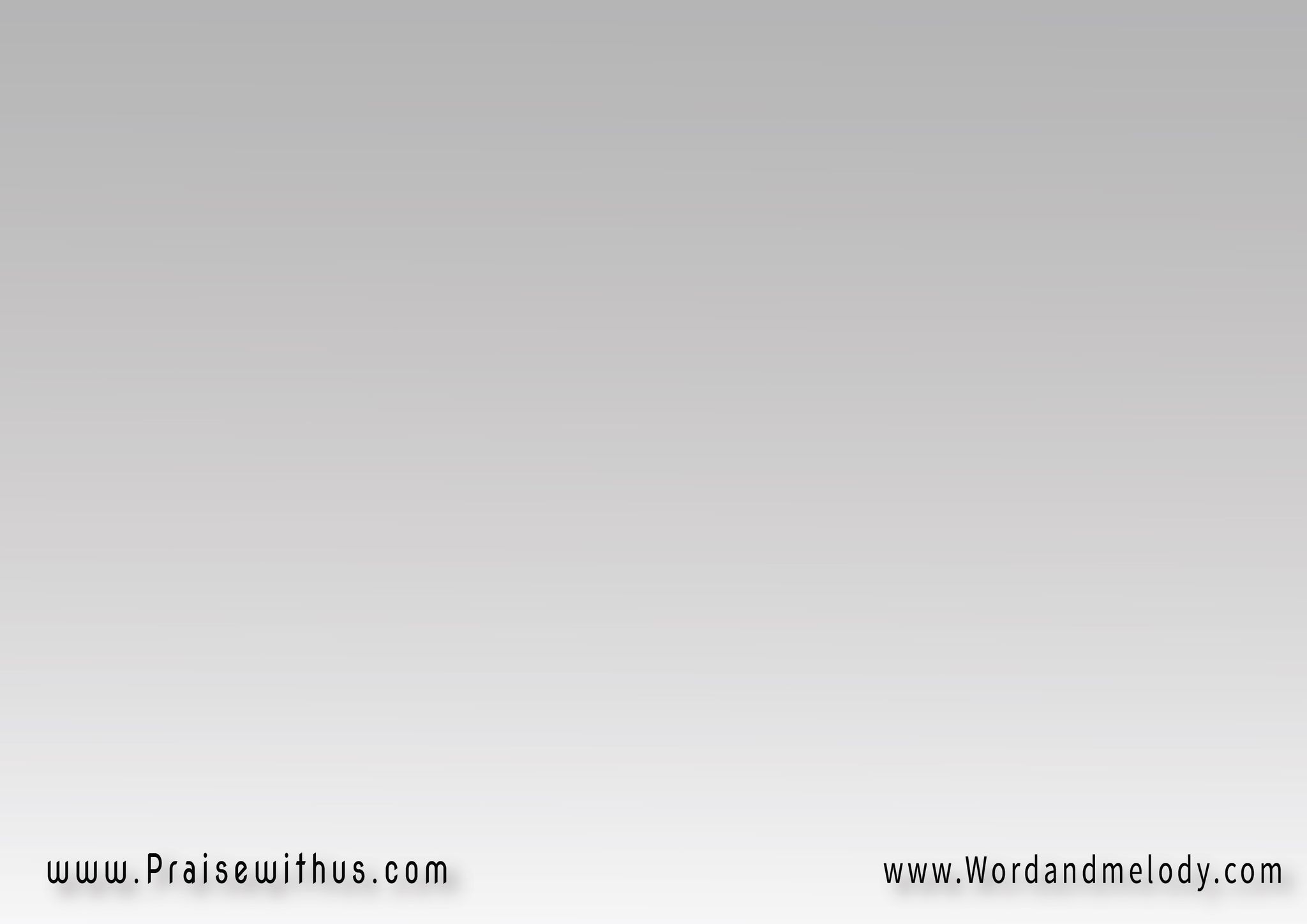 + آدم..أين انت؟
شايف نفسك عريان
وانا شايفك لسه إبن
خايف ومافيش أمان
وناسي إن لك حضن
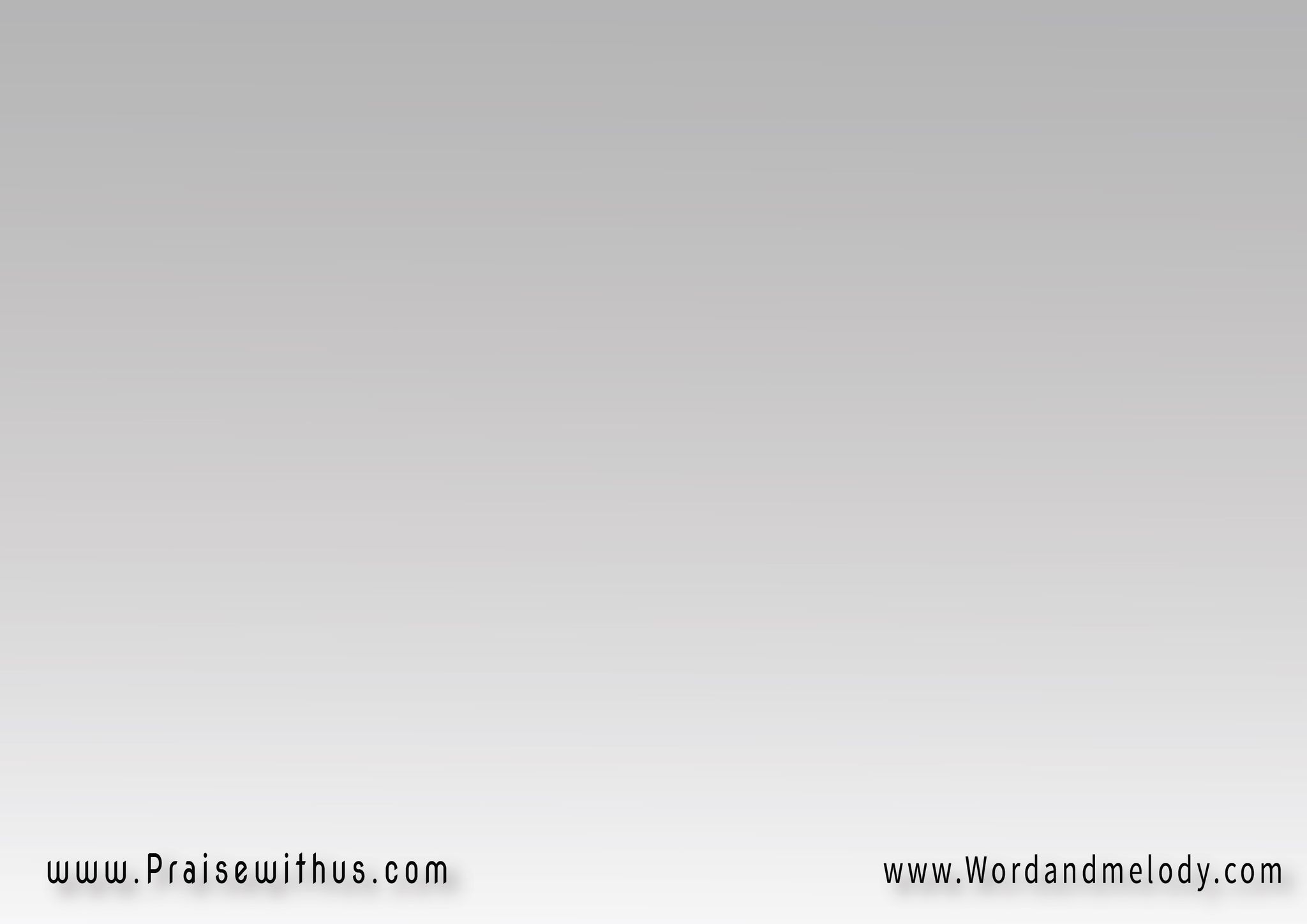 2-
أوجدت فيك احتياج:
”لا تكمل إلا بي“
وقربي هو السياج
لوجودك من حبي
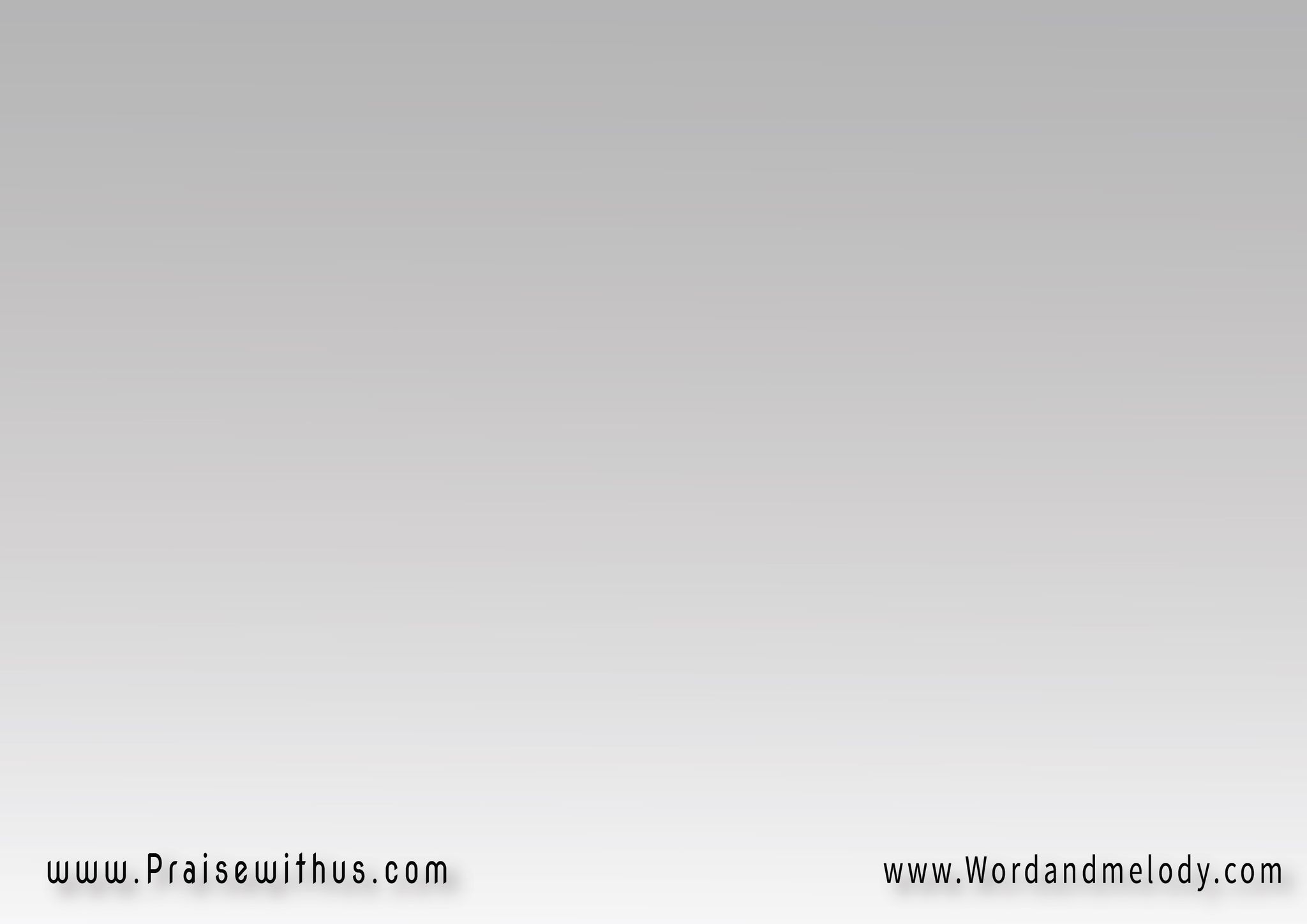 تركيزك على امتلاك
ذاتك بدوني هلاك
ونسيت ان الحياة 
هي: ”منحة اني معاك“
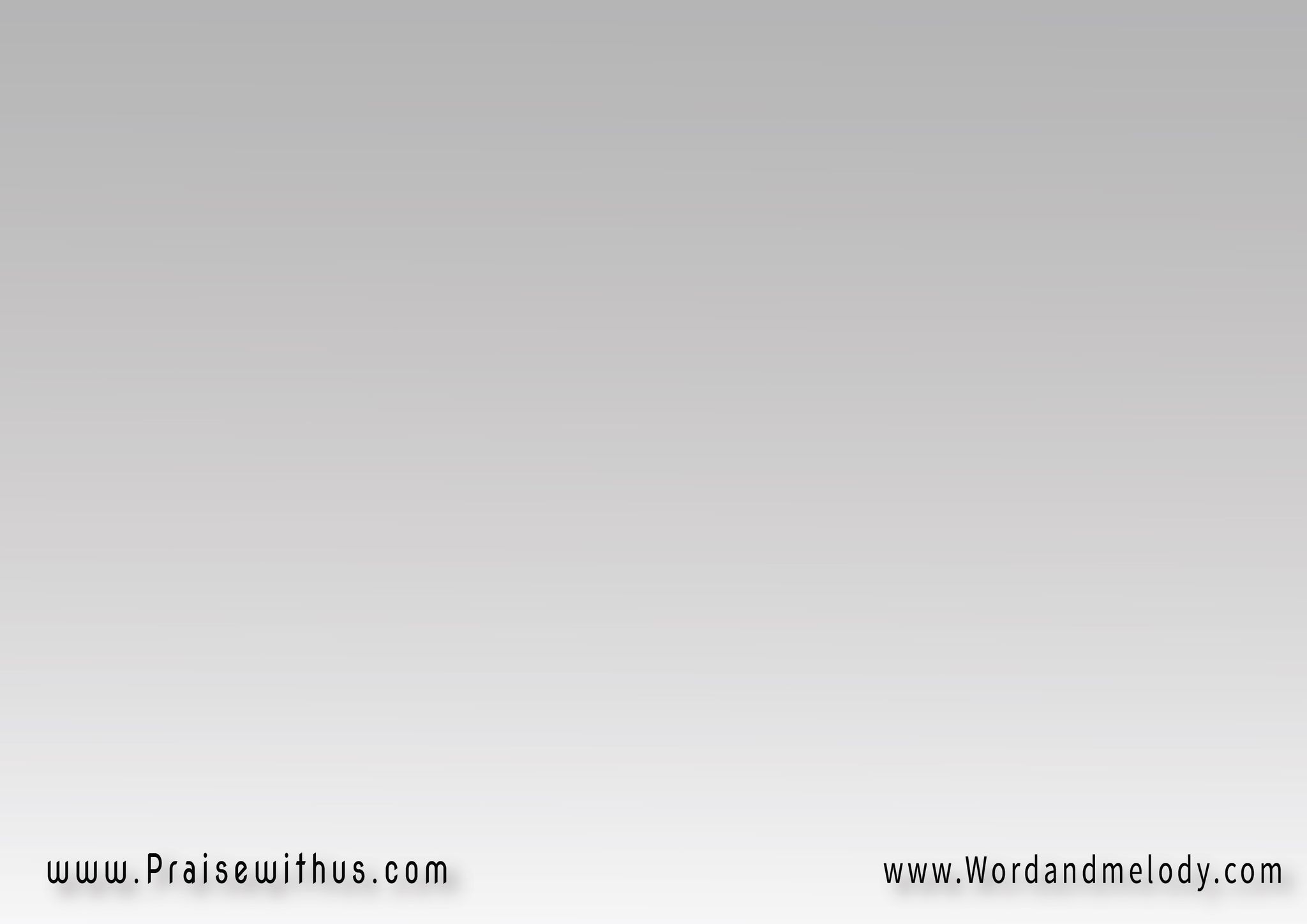 + آدم..أين انت؟
شايف نفسك عريان
وانا شايفك لسه إبن
خايف ومافيش أمان
وناسي إن لك حضن
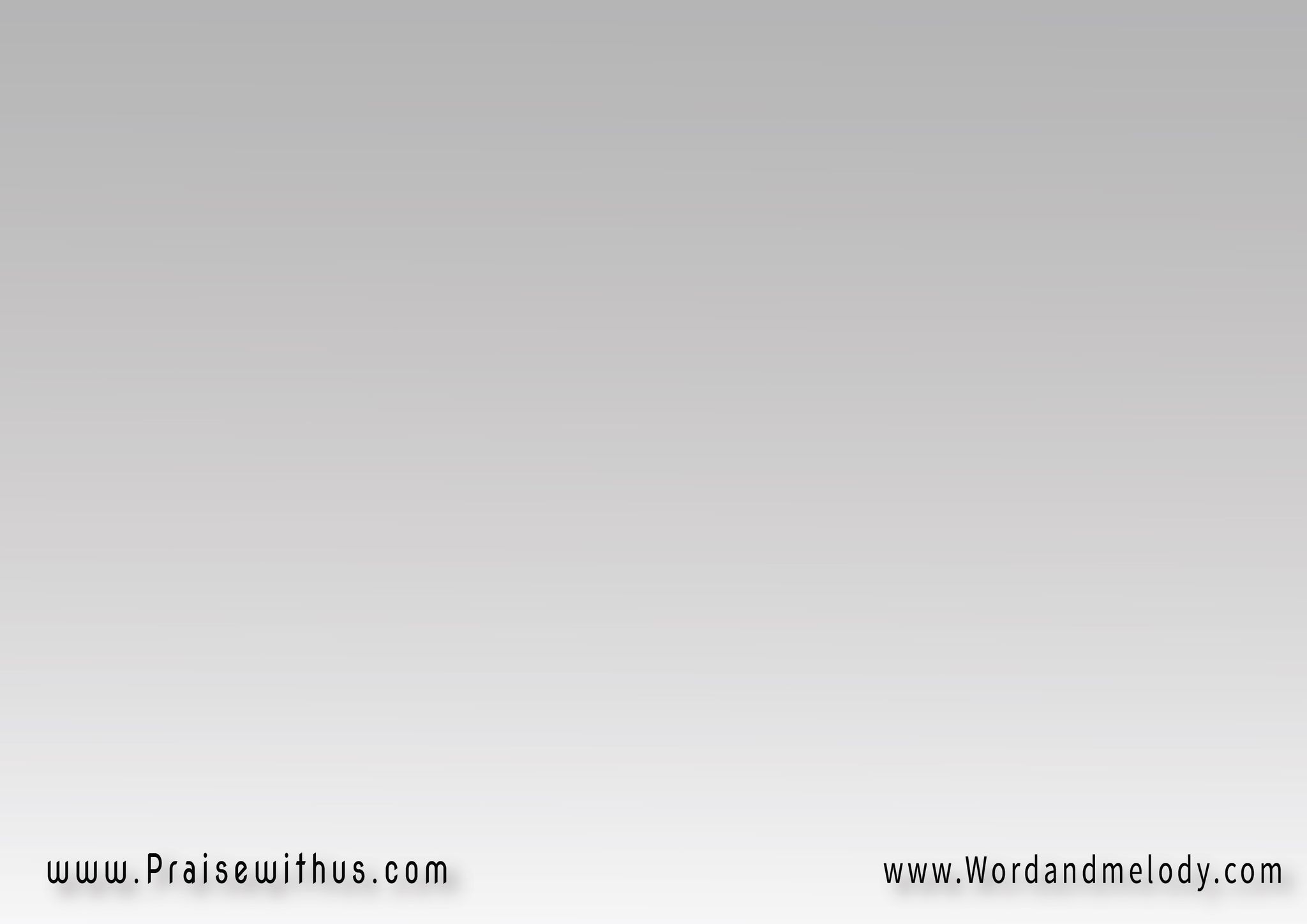 3- قطفت من غيري ليه؟
قطعت نفسك فَ متّ !
والغصن من غيري إيه؟
غير صورة يابسة..ف خفت
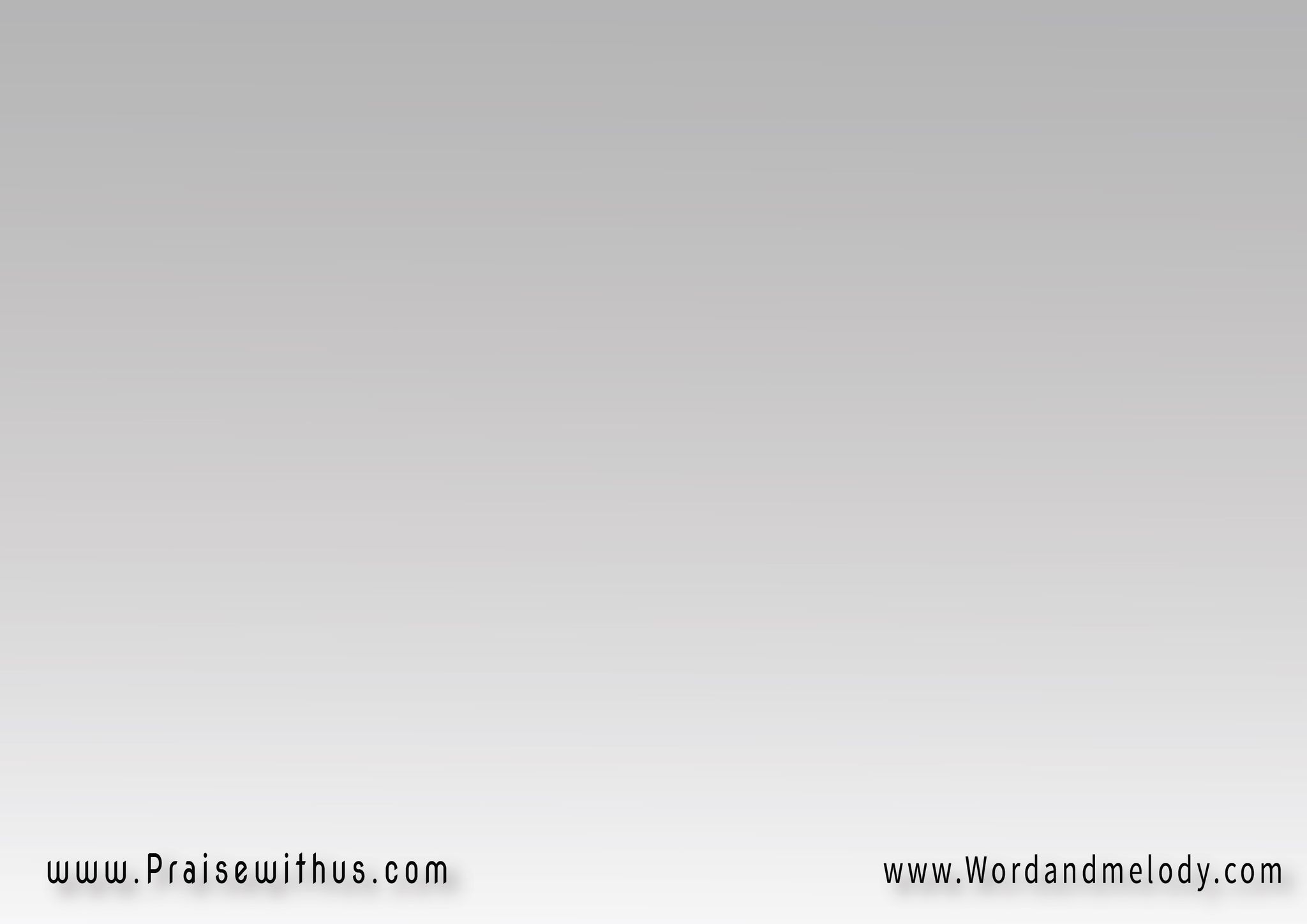 والخوف خلاك تعيش
في البعد عني كعبد
لو كنت رافضك ما اجيش
و(الستر) ف يدّي (رَدّ)
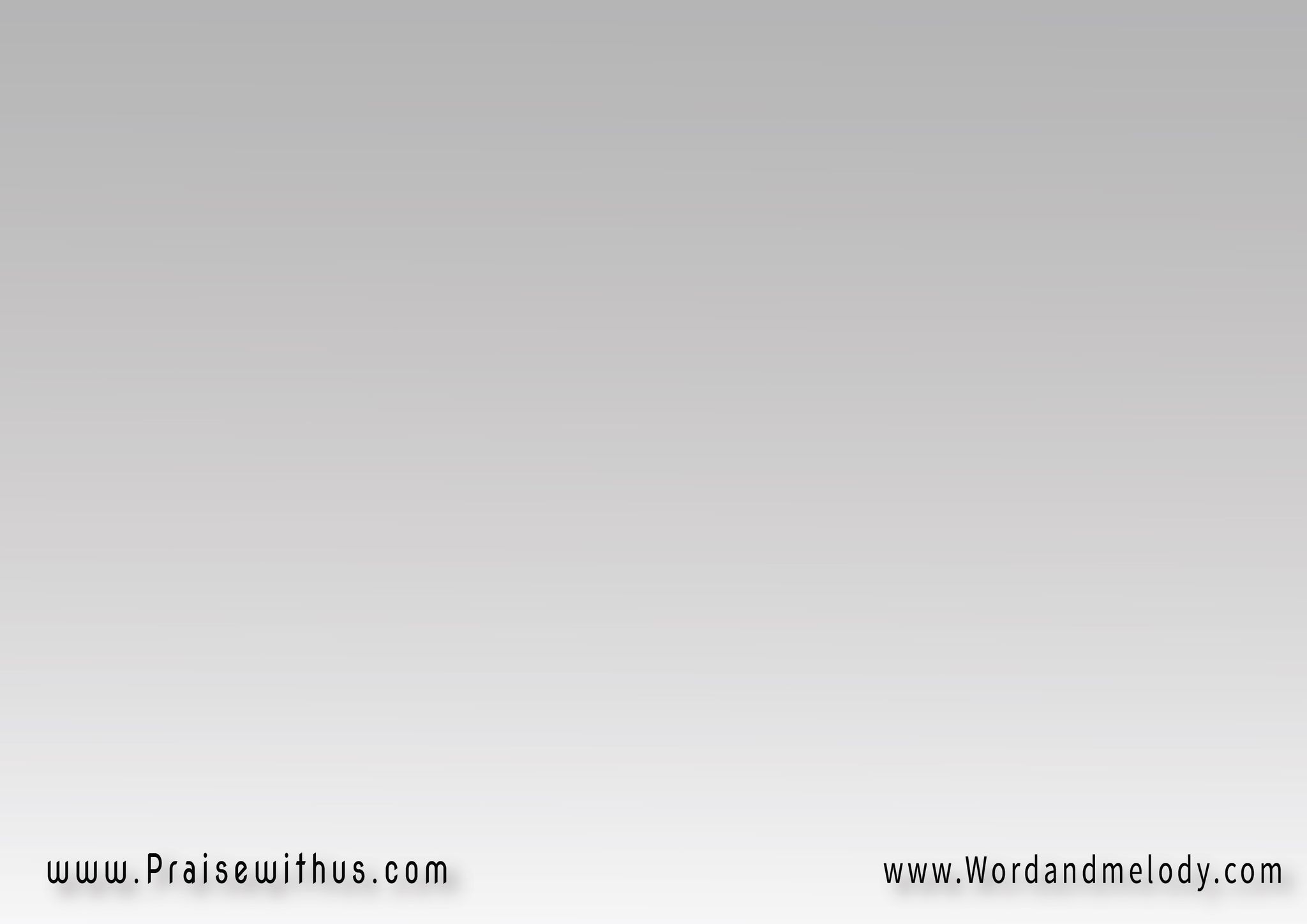 + آدم..أين انت؟
شايف نفسك عريان
وانا شايفك لسه إبن
خايف ومافيش أمان
وناسي إن لك حضن
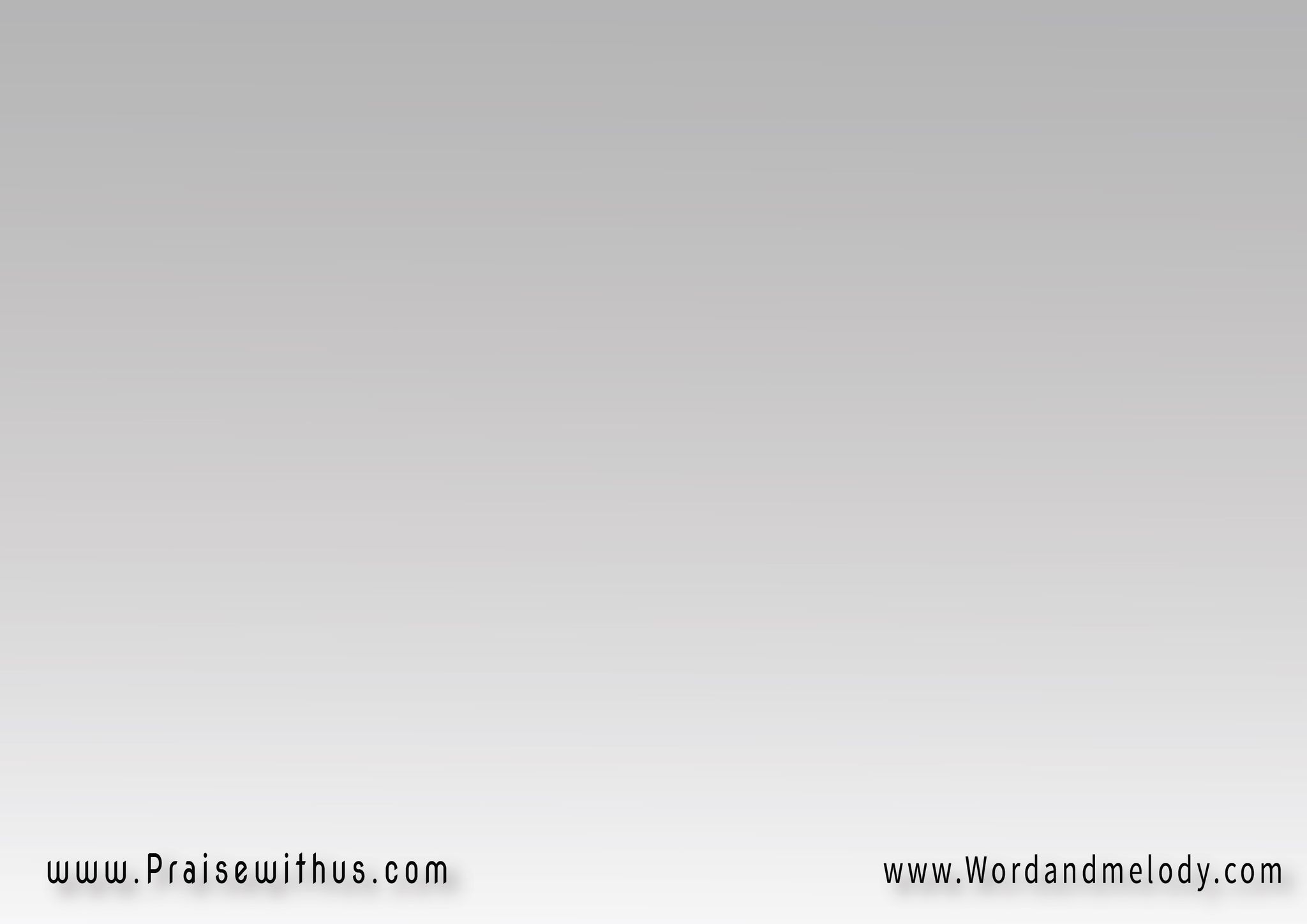 4-
مرايتك انت دي غاشة
و ف عريك انت تحط
رتوش إنما هشّة
تسقط لأنك سقطت
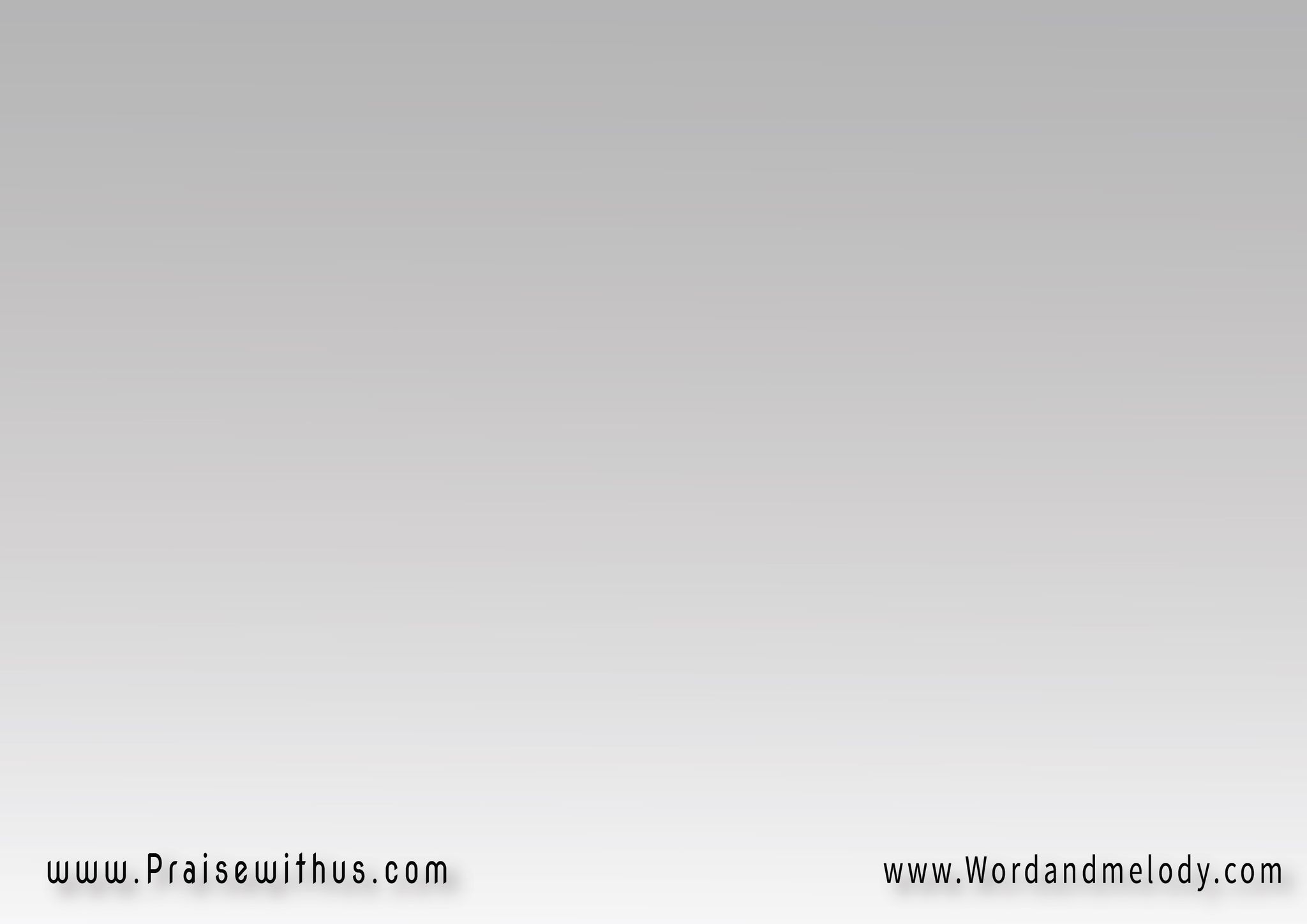 (محدود) انت وعجيب
ف رفضك أي (حَدّ)
مع إن وجهي قريب
لك..وانت فيه (لا تُحَدّ)
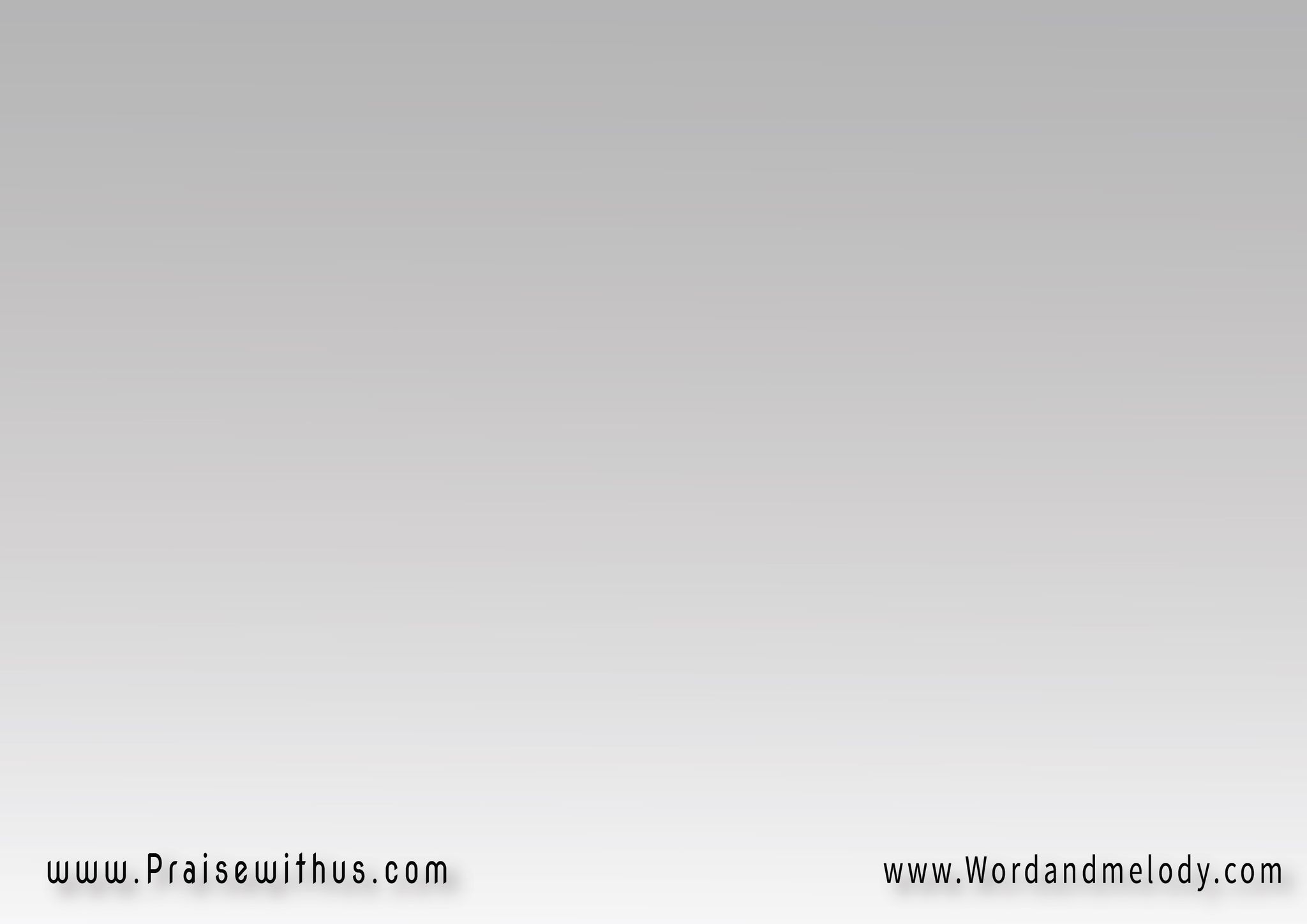 + آدم..أين انت؟
شايف نفسك عريان
وانا شايفك لسه إبن
خايف ومافيش أمان
وناسي إن لك حضن
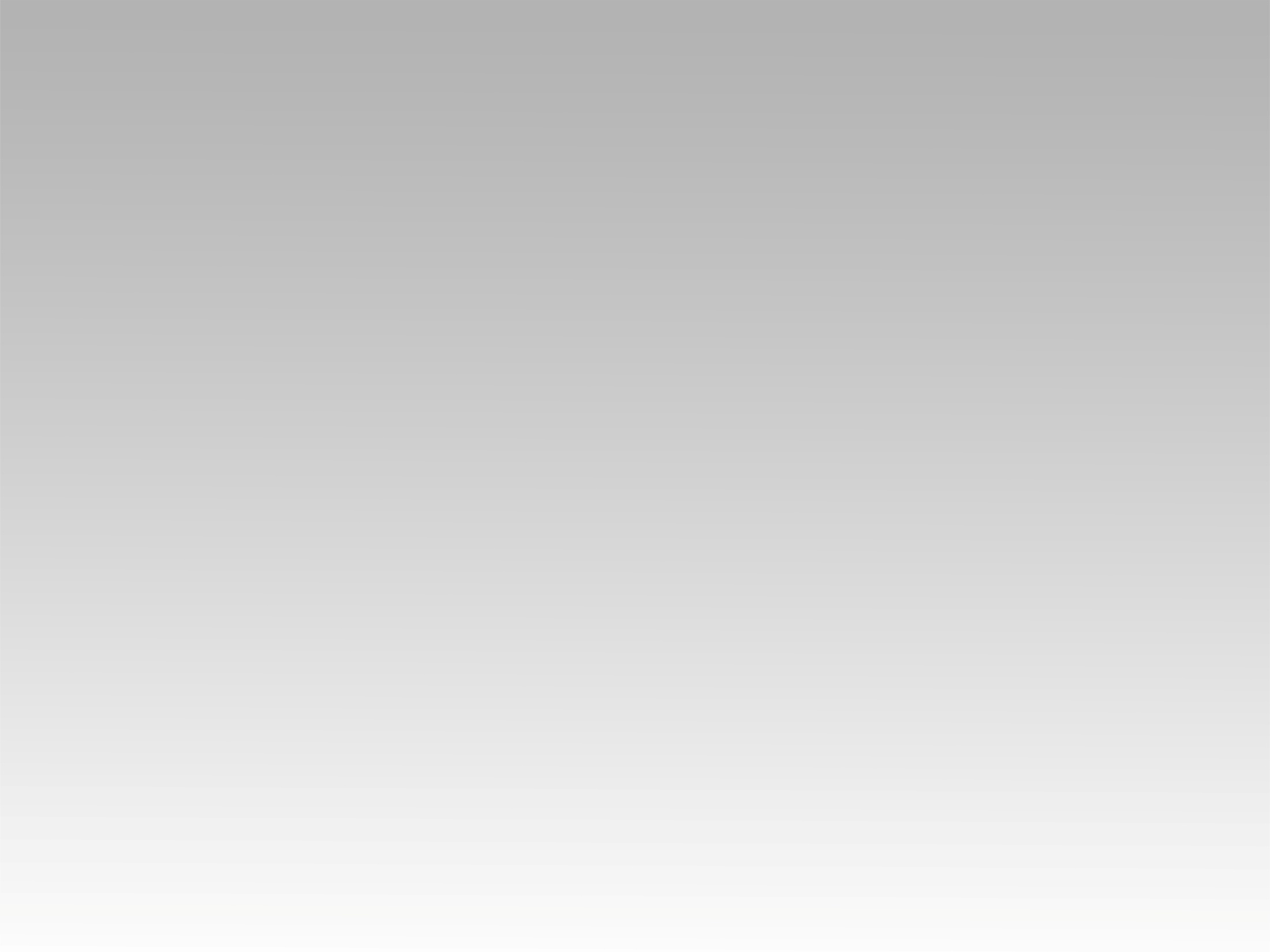 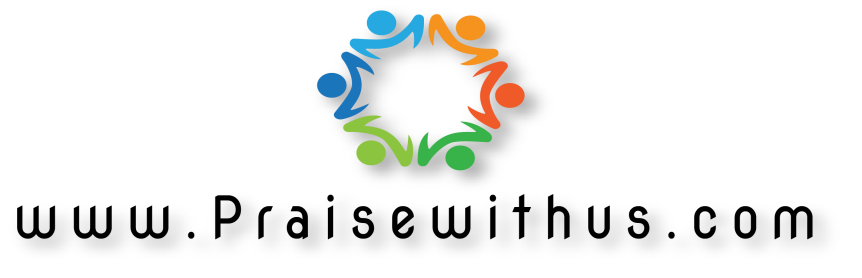